HR TechnologyGoing big in the cloud
People & Culture
August, 2018
Confidential to Fonterra Co-operative Group
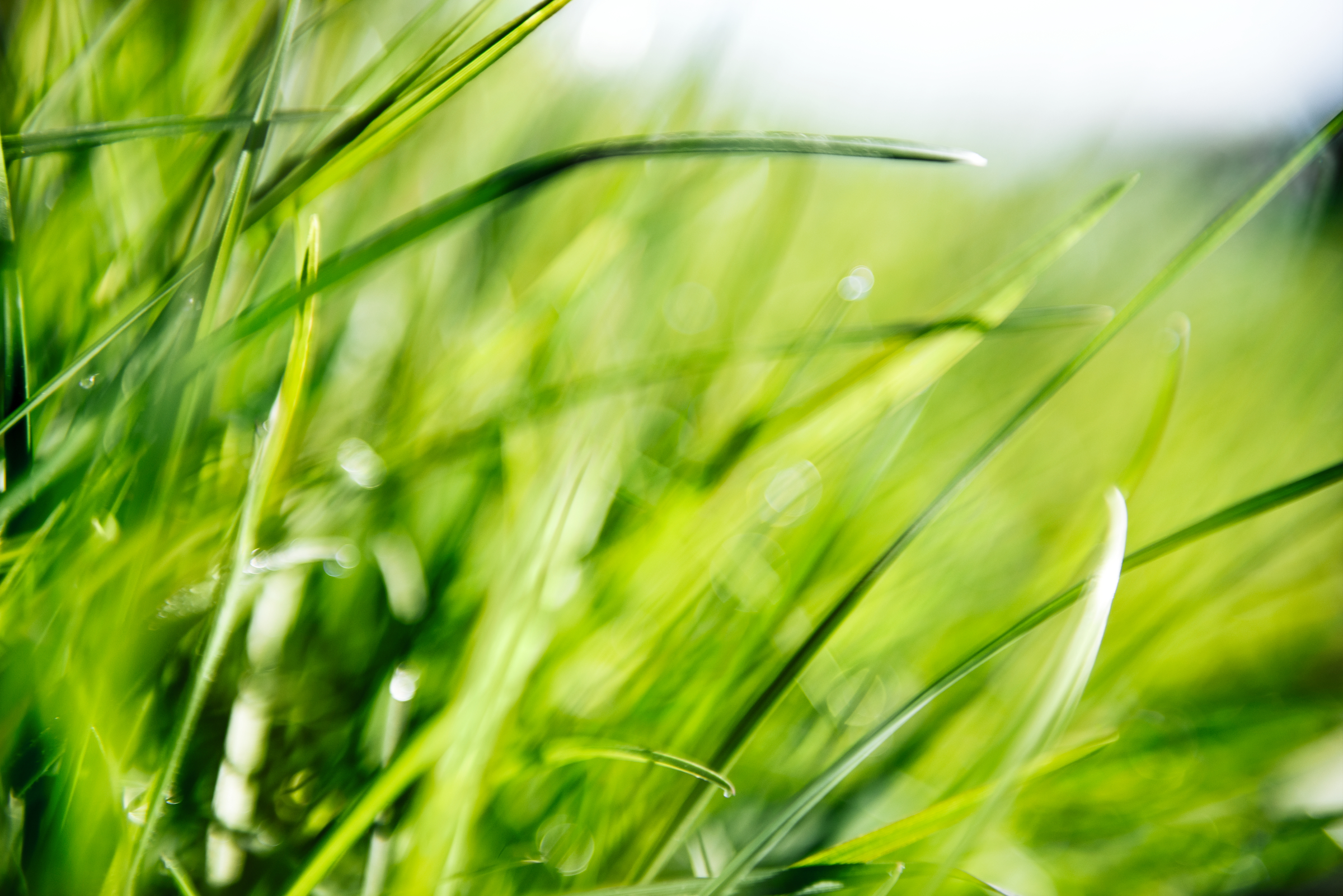 Go big, go global:
 our journey to go live with 

Successfactors       

What happened next?

What is in the future?
Content
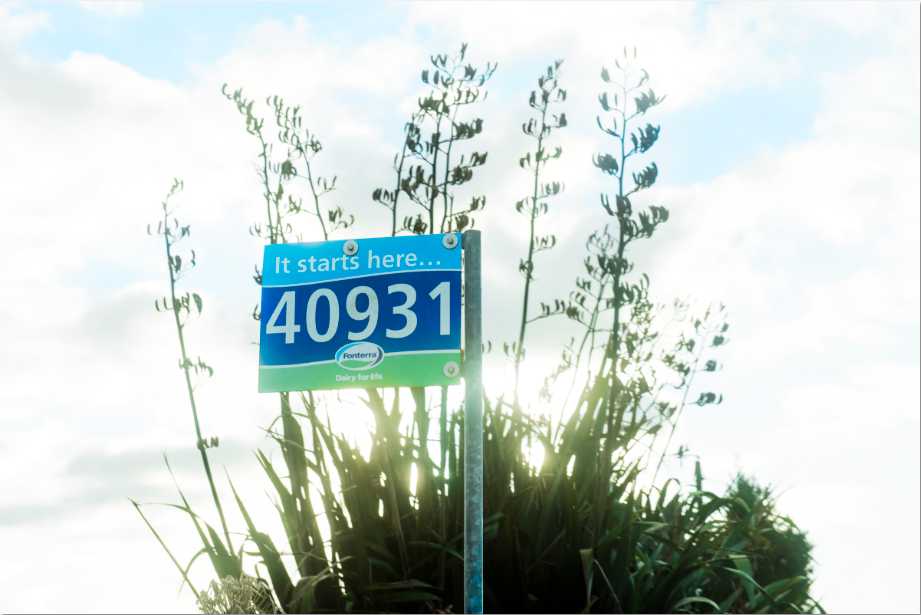 Who are we?
The world’s most trusted source of diary nutrition
Global Dairy Co-op 

Manufacturing B2B,  B2C, Research & Innovation

Farmer owned 
10.5k farmers

Volume of Milk FY17:  23b LME

What we stand for:
Our People 
Our Farmers 
Trust in Dairy Sustainability and more…
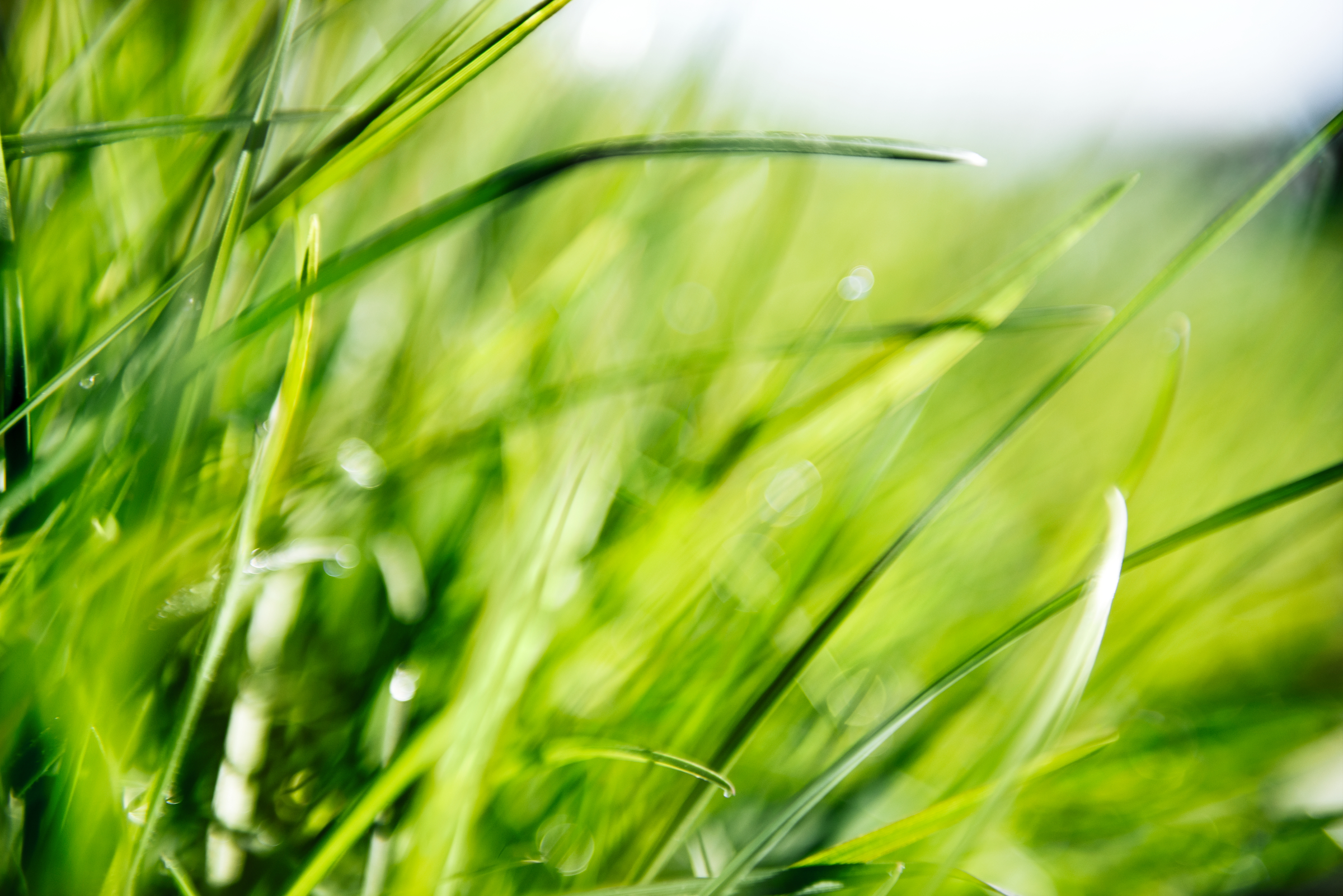 Introductions
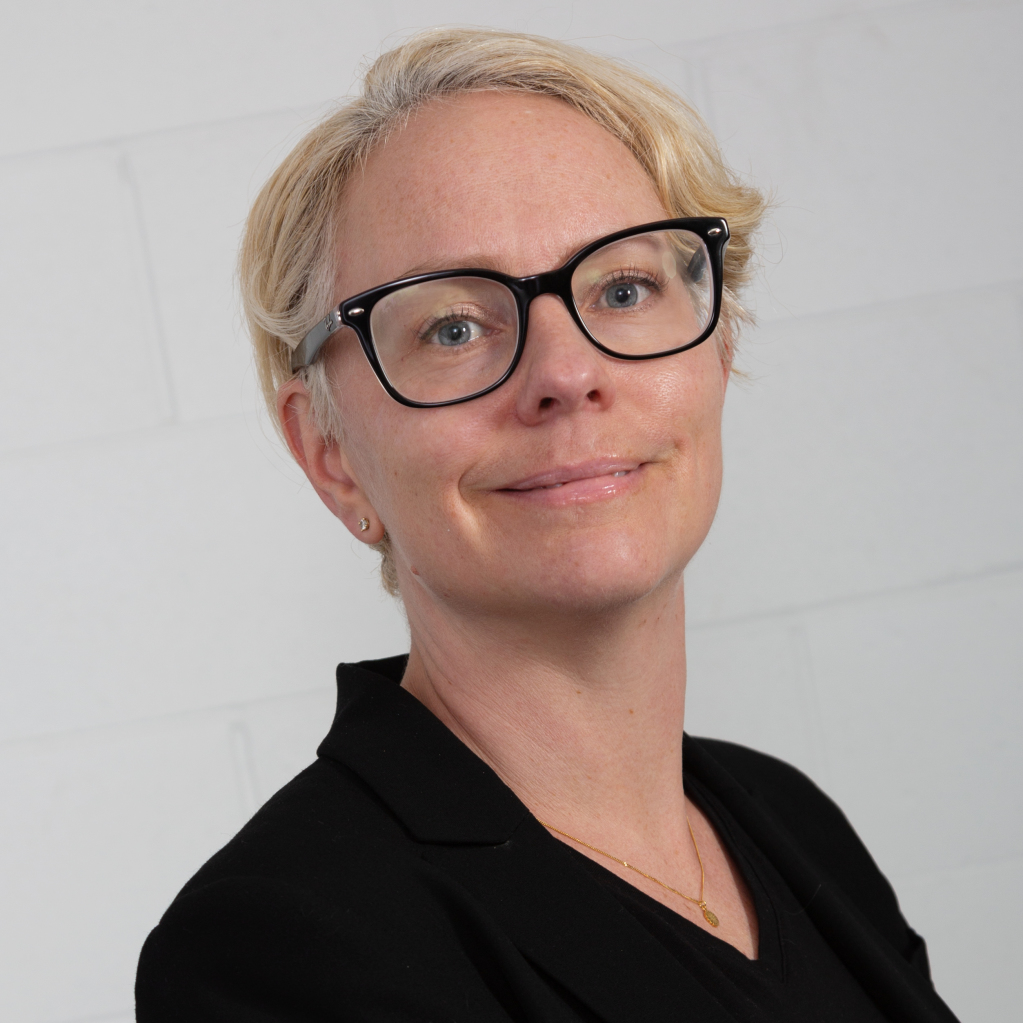 Tina Lundkvist
HR Systems & Analytics Manager

With Fonterra for 7 years

Key Experience: 
Systems, Analytics & Data governance, Finance,
Project & Process leadership and HR
In the banking and dairy industry
The MY Fonterra (Successfactors) Employee Central Deployment Deep Dive
Sucessfactors Journey
Fonterra Successfactors Journey
September 2016
Learning
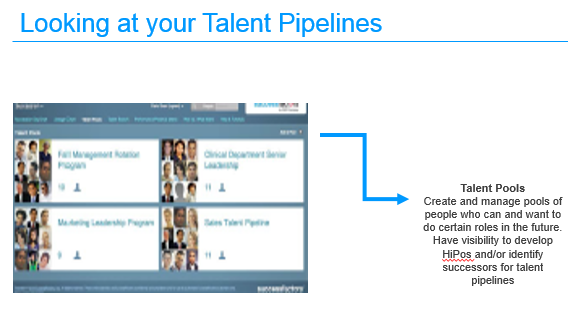 September 2017
MY FONTERRA Central
Delegated Authority
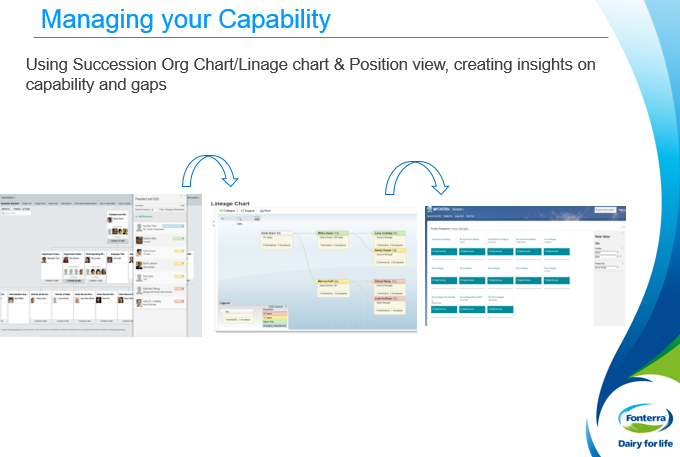 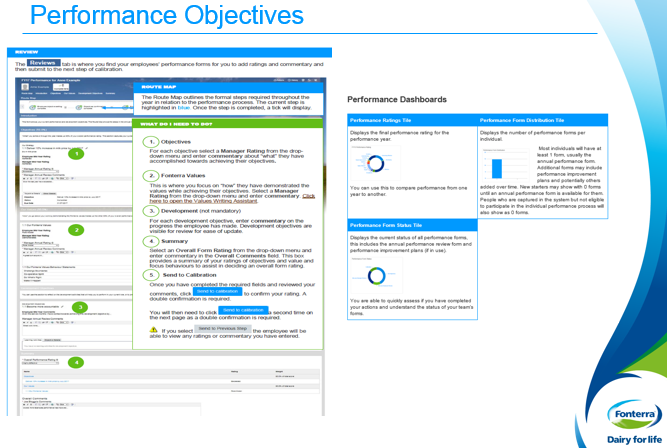 August 2015
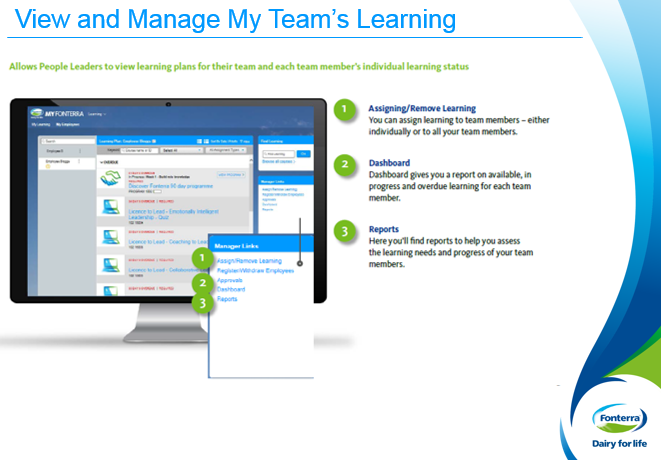 Performance
Objectives
Development and Succession
Employee Profile
Deployment Scope
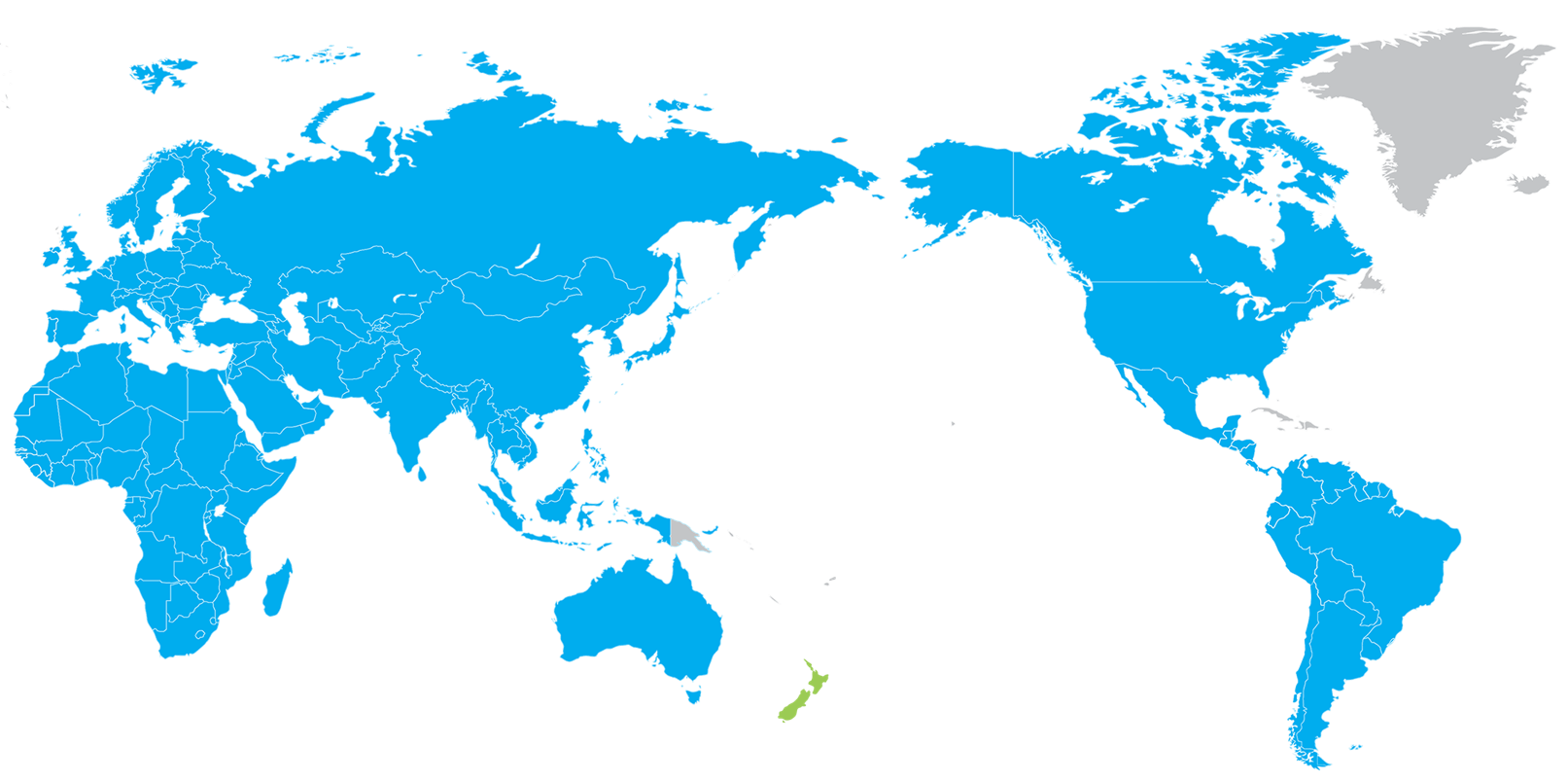 4,000
Contingent Workers
29
Countries
4
Languages
22,000
Employees
Agile, Big bang globally…
[Speaker Notes: This is essentially our scope our people]
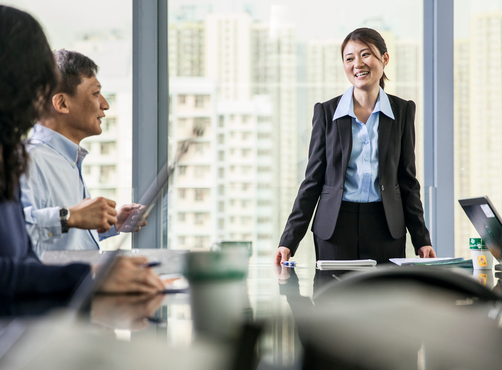 Strong partnership
Partners
Diversity
Locations
4
9
Nationalities
2
SF - POIT
AUCKLAND – Melbourne - Wellington - HAMILTON
[Speaker Notes: Key to success was a strong vendor partnership – with the implementation partner (POIT) and our back office support partner (HCL)
Good technical expertise across the team – the right people appointed
Make good use of communication technology as spread geographically 
Benefitting from diversity of thought]
With Employee Central
Many firsts: New Cloud Integration Technology + People Profile + Advanced Reporting and…
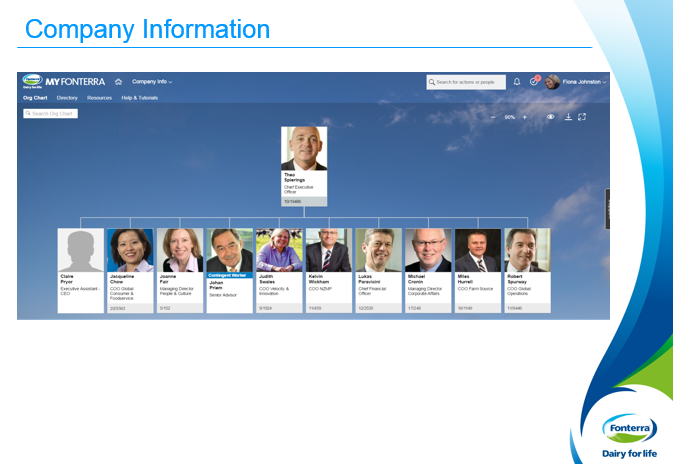 Deployed
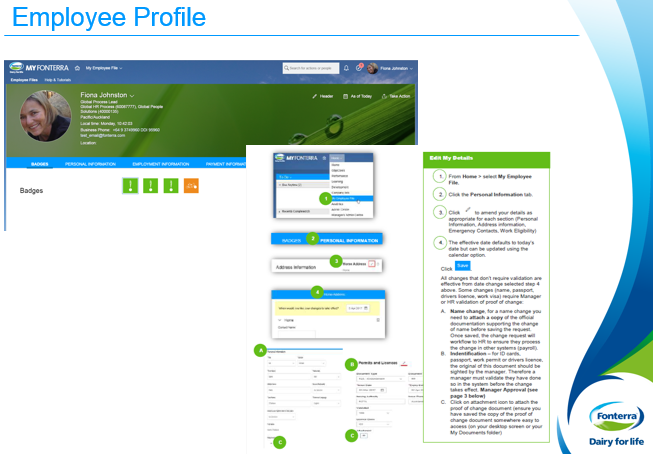 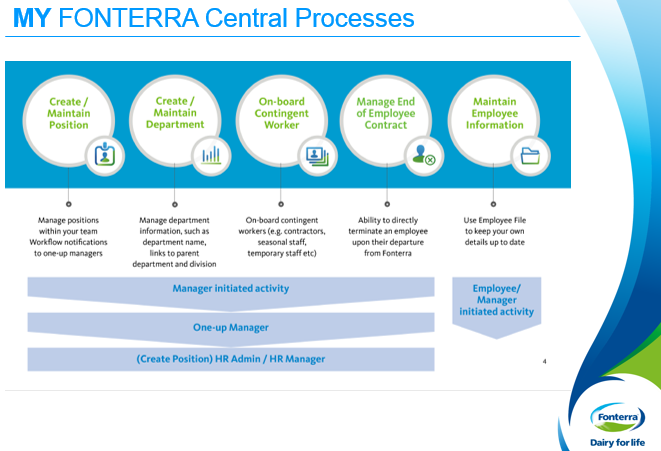 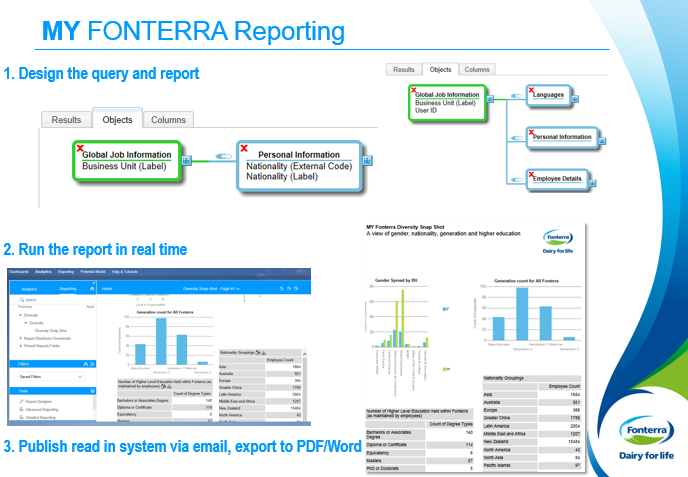 [Speaker Notes: When we started the journey we know there would be many firsts – we are to a company that are comfortable pioneers
The use case was enrichment is data that can support all our people processes- big data
Including org data for org structures
Enriched employee and talent profile
MY Fonterra Central Processes – we designed these in house
MY Fonterra Reporting – including the ability to self-source reports – we now have a handful of people who can run Advanced Reporting queries, design and schedule reports.
It was clear from the start there were a number of firsts – pioneering is rather scary specifically when you go big bang
The integration technology was a first – SF Cloud Solution
People Profile with Contingent Workers – with murky legacy data this is a bit of a challenge
We were interested in deploying Advanced reporting – something only used by a handful of organisations across the globe at the time.

Although we are not sizist – when it comes to user testimonials we needed some feedback from similar orgs with similar challenges and POIT got us in touch with a global transport organisation in the US that had operations in 10 countries. That was great. 

So far we have processed: 2500 new positions, 6800 training courses, 8000 badges and 3 cycles of performance]
System Architecture Diagram Challenge
Integration, at a glance…pioneering SCI
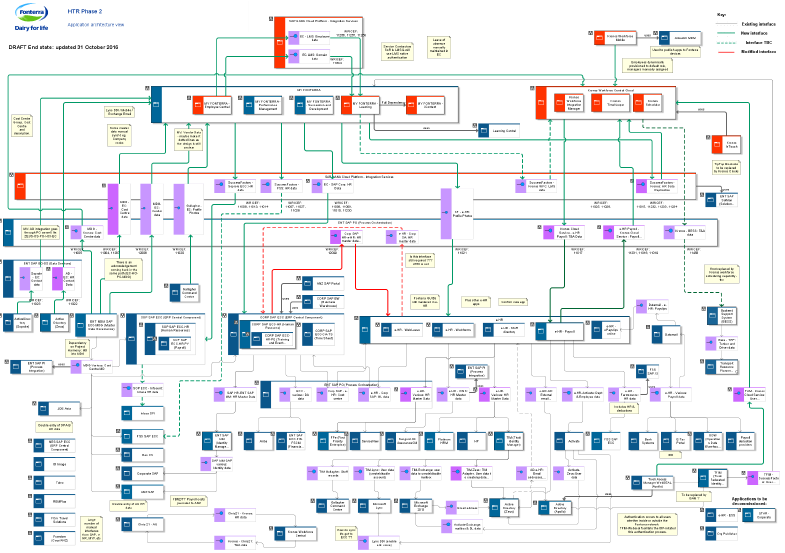 [Speaker Notes: Now to the challenges – this is our System Architecture – MY Fonterra is at the core to everything we do.  It starts of the identity management process.  It also ends it.
We have two instances of ECC integrated one in Latin America with a data model configured differently.  
We last have 6 new tools lined up to be integrated.  
To add to the challenge before we went live a separate project to bring Delegate Authority through create custom design in to MY Fonterra was initiated.  It was built around our Job Functions and job roles that was still a framework in the making.]
Master Data Governance
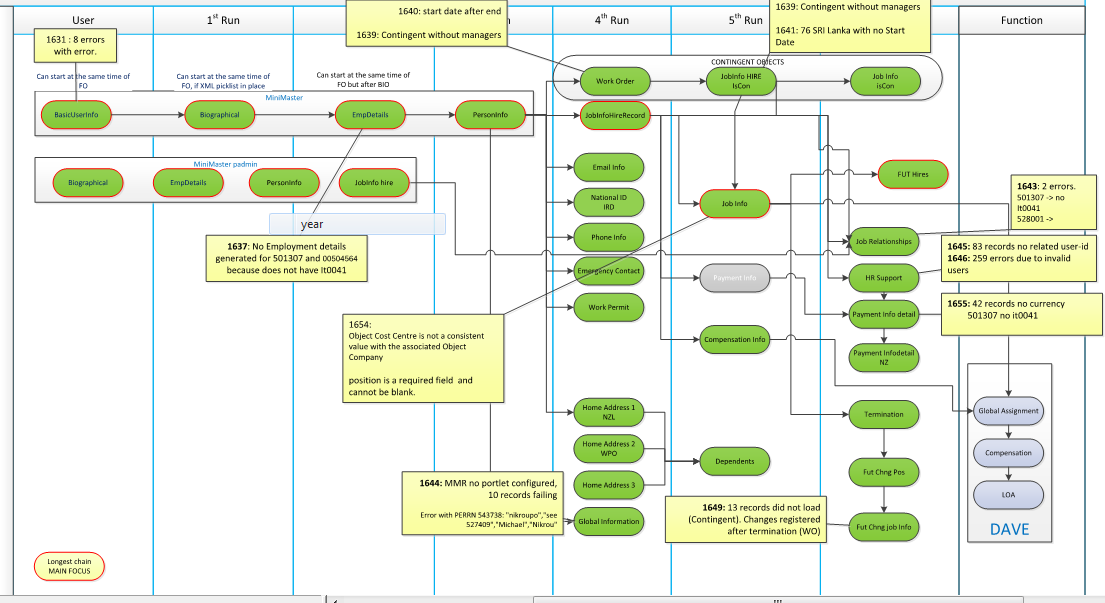 Core Components
Employee Information
Org Data (foundation objects)
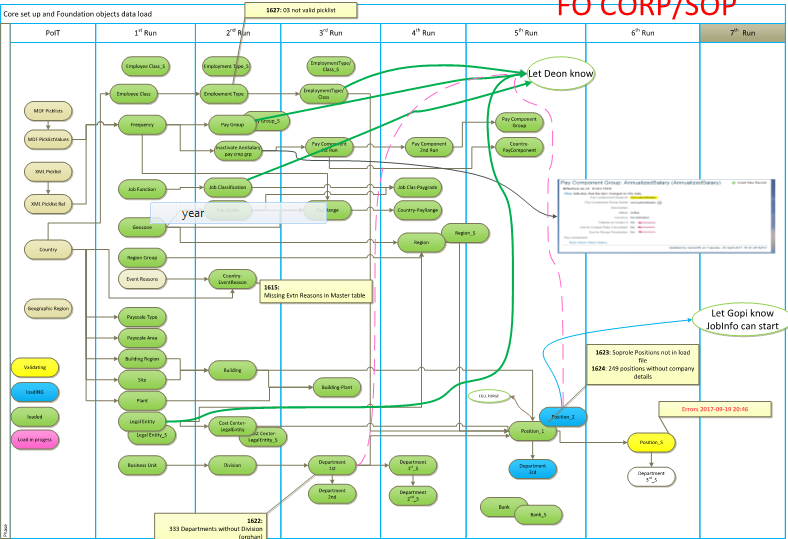 Approach
Cleanse existing data as source
Perfect missing information
‘Lift and Shift’ from source
Load into Successfactors
[Speaker Notes: Data is centred around employee information and Foundation objects – mainly MDF design.  This are the critical path tables. 
Our data strategy was to lift and shift
Data cleanse had to happen in the source system
Data perfecting happened in Excel files only where it had to mainly for new design features. 

We got a project room with the worst Wifi in the whole of Fonterra – to make matters worse at go live]
Design of Business Rules, RBP and Workflows
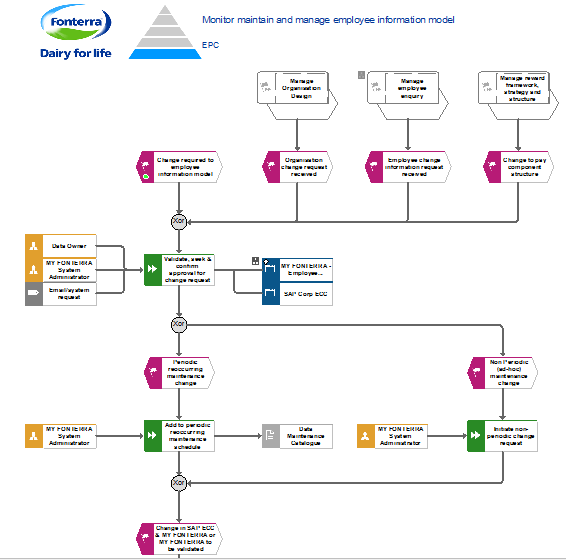 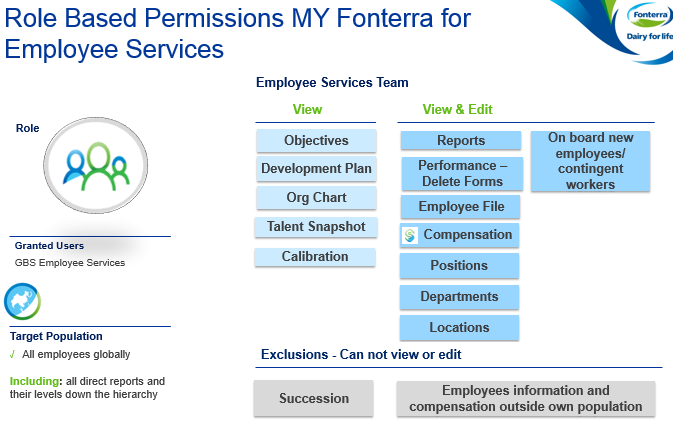 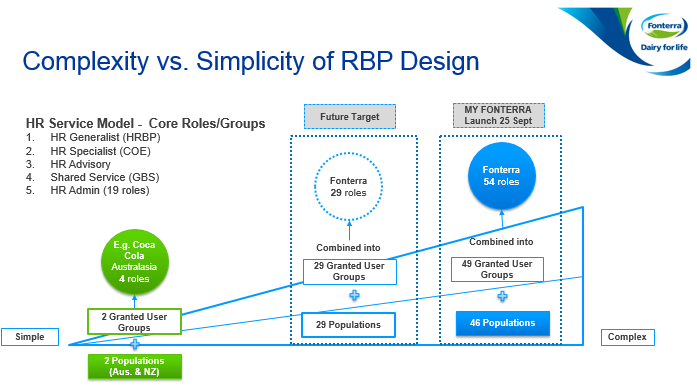 [Speaker Notes: The most complex challenge was to get on top of business rules, workflow and RBPs  - role based permissions. 
RBPS – sets up roles, assigned dynamically for what user groups can view and edit – we aimed for simplicity in design but we ended up with 54 roles – at the complex end of the spectrum for sure.]
The Change Management Plan
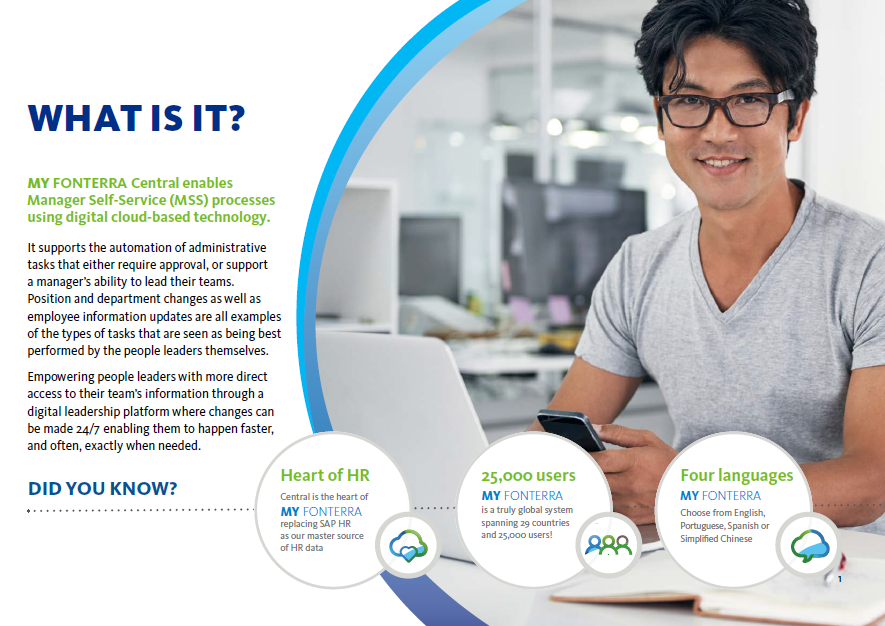 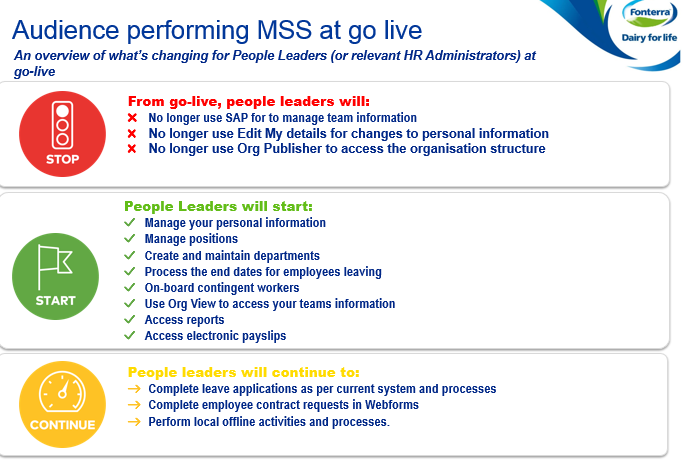 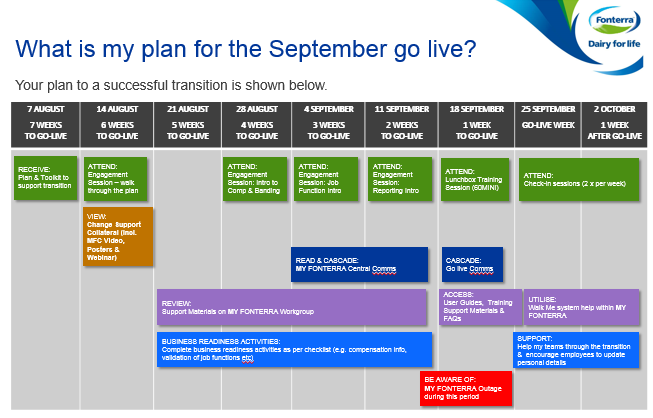 [Speaker Notes: Our change approach – Manager self service in NZ and HR supported processes overseas.
We needed to communicate to all managers and employees – 25000 what was changing for them
What will I stop, start and continue doing.
As well as what is my plan.
Training happened on skype or through walk in centres as well as through a knowledge portal or a overlay training software called Walk Me]
Where to Next
The Future of Work
What are we working on?
In play
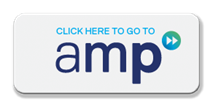 Advanced/ Predictive analytics tools
Enhance what we’ve got
Underway
Robotic Process Automation (RPA)
Capability architecture
Data Lake
Culture/Sentiment/EVP
Go Mobile!
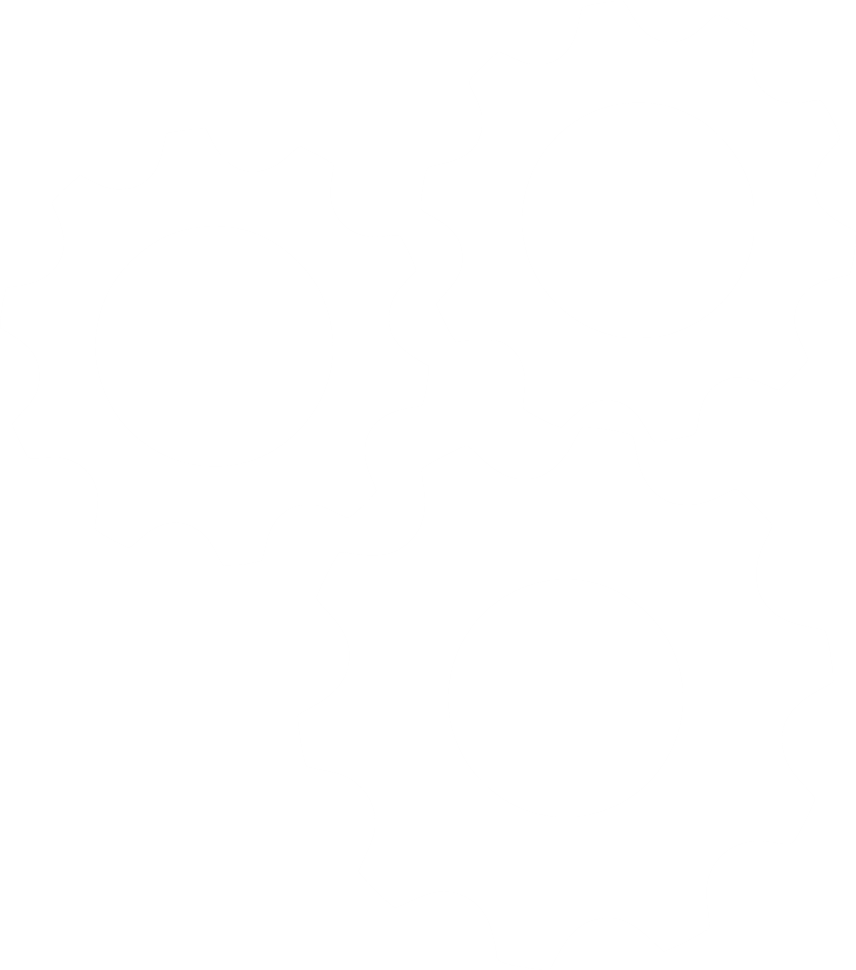 Connected to
How we communicate
Our end to end demand/ innovation
The places we occupy
Data Security/ Azure AD
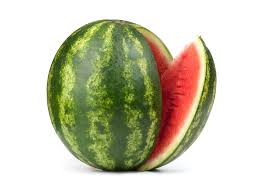 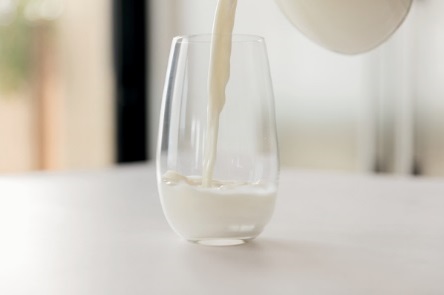 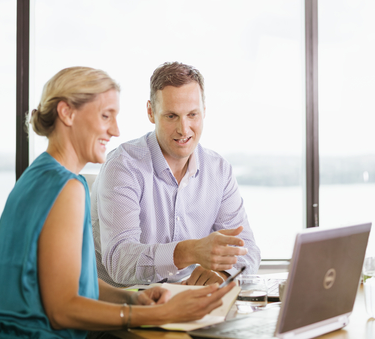 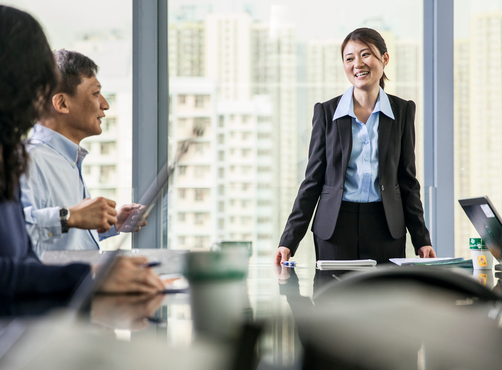 Water-million
[Speaker Notes: What is next on our roadmap
To enhance and perfect what we have - in terms of end to end solution
We are going mobile – in MY Fonterra
We are looking at the future of work through Job and career architecture in MY Fonterra and other tools
We are looking at a data lake with a HR data lab having been set up this week where we can combine and analyse all HR data – Through R/Python to be visualised in Tableau.
This is to drive our advanced and predictive analytics strategy
We are looking at different types of data sources for our lab – how we communicate, the places we work in and Well being/social media or engage feedback
We have also set up a project hub where employees get the chance to cross skill on project across the business a way to support a gig culture and ensure resource utilisation.]
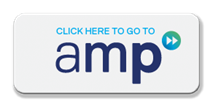 How global marketplace works
Milkyway 2.0 implementation 
Will allow you to develop in the following capabilities:
Managing Complexity
Stakeholder Management
Deployed
Marketplace
Master data analysis
Will allow you to develop in the following capabilities:
Collaboration
Analytical Thinking
Sunshine Farms
Will allow you to develop in the following capabilities:
Innovation
Customer Focus
RPA Project
Will allow you to develop in the following capabilities:
Data Analytics
Change Management
Robotic Process Automation (RPA)
Deployed
Robotic Process Automation is:
Mimics interactions of users
Enables the automation of repetitive, rule-based tasks
Computer coded software
Software ‘robots’ that work cross-functional and cross-application
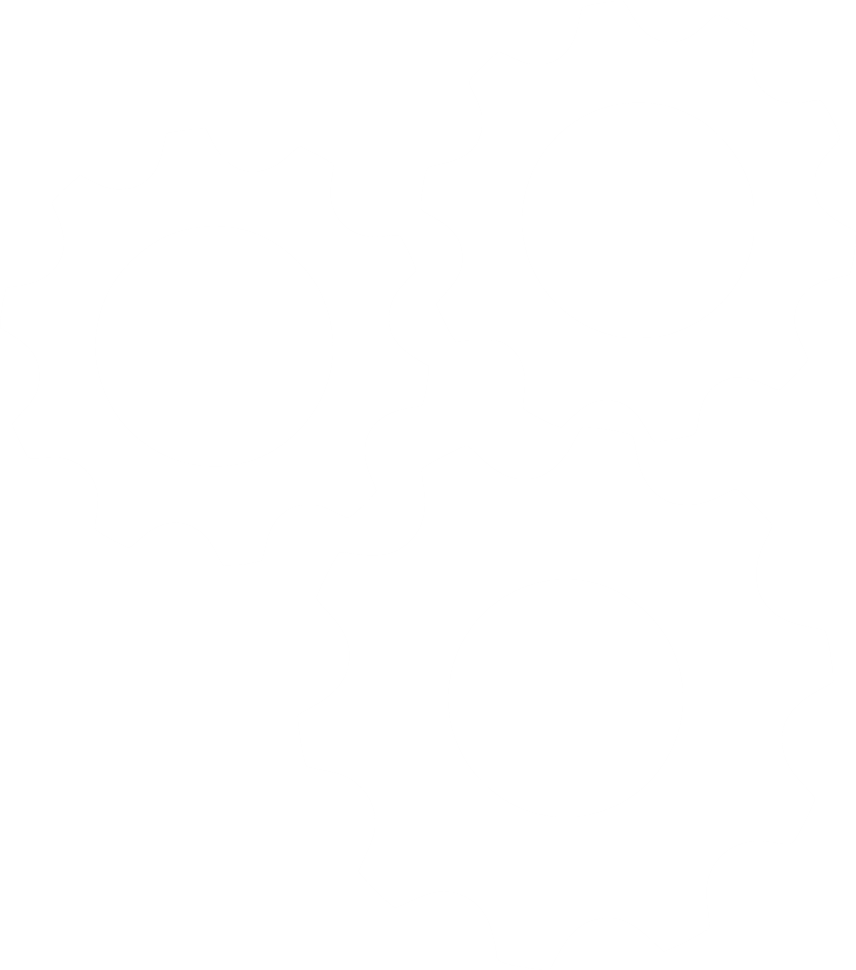 Fast Facts
RPA employs a variety of tools for grabbing digital data, e.g. screen scraping, digital image recognition, or the ability to access a server or be linked to a website
It is considered a ‘digital workforce’ controlled by the business teams
RPA does not disturb underlying computer systems. A “bot” accesses the existing systems and programs in the same way a person would.
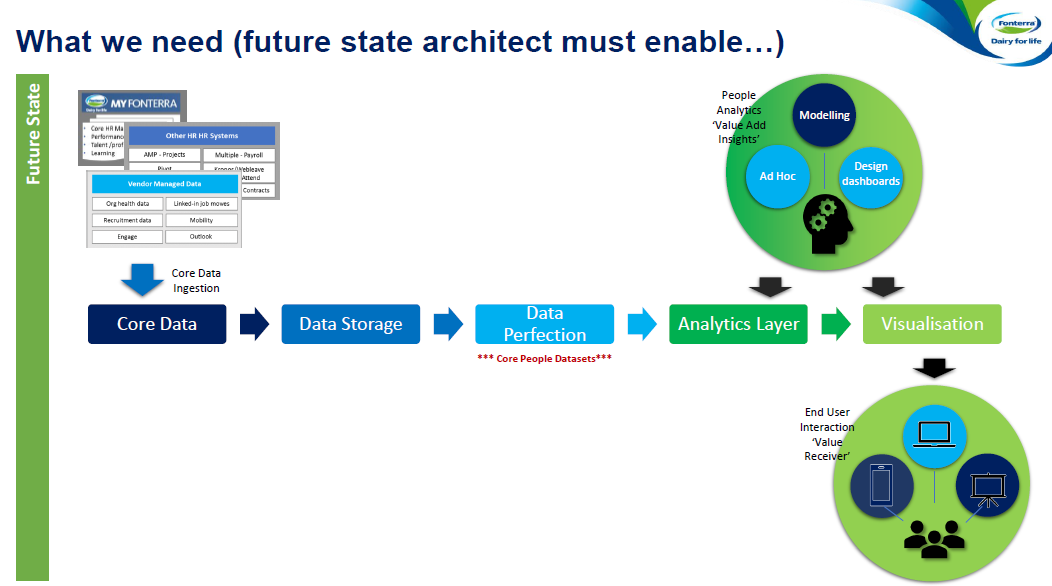 Proof of Concept
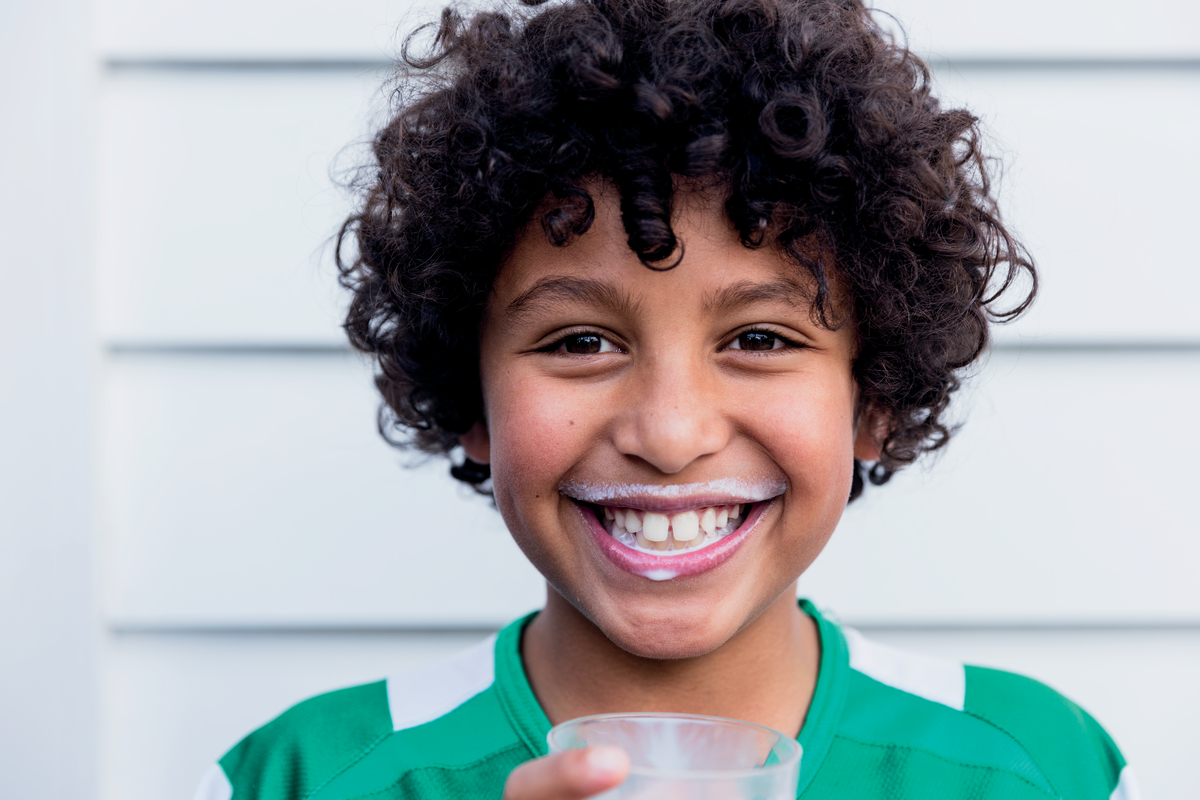 The End
Questions?
Questions?
The End…